Lesson 5, Part 2:
Electric field induced transport in nanostructures
A) Quantized conductance. Landauer formula
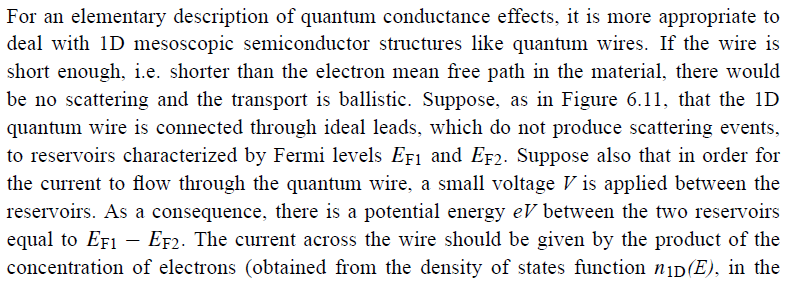 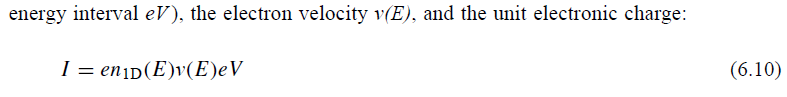 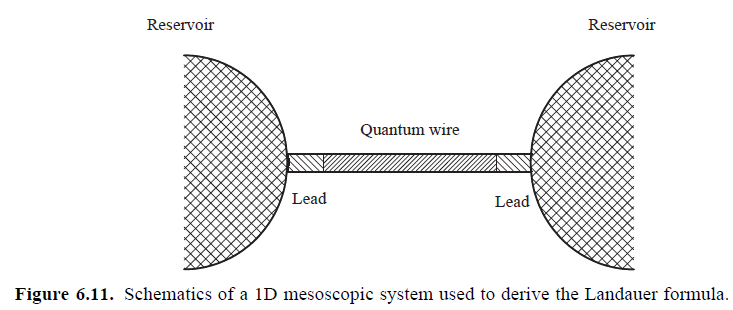 Another particular case of the Landauer formula
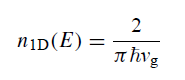 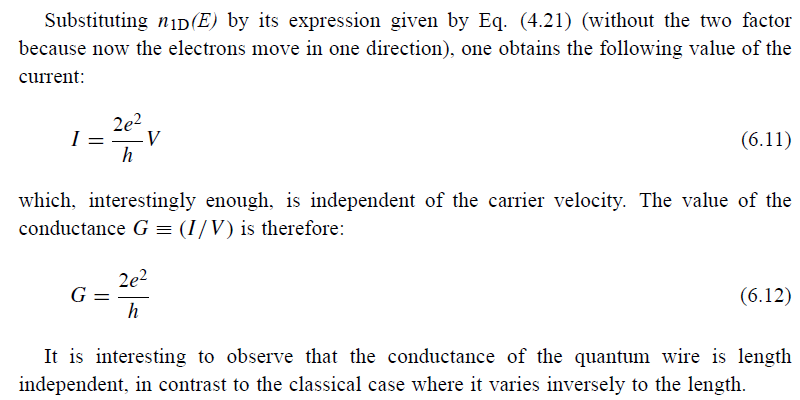 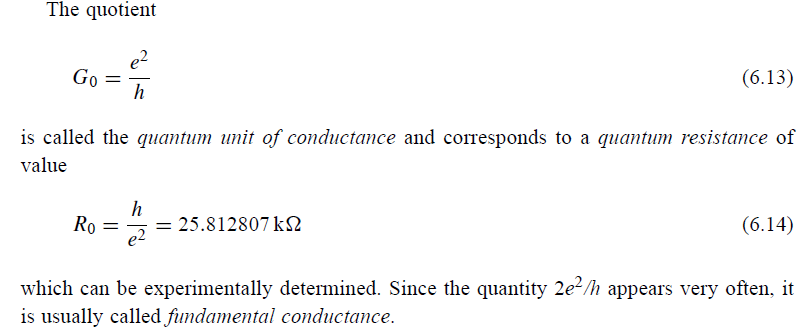 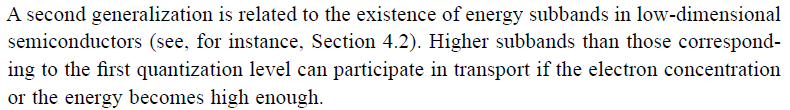 The general derivation of the Landauer Formula: coherent transport with many channels
Two leads with many channels (subbands)
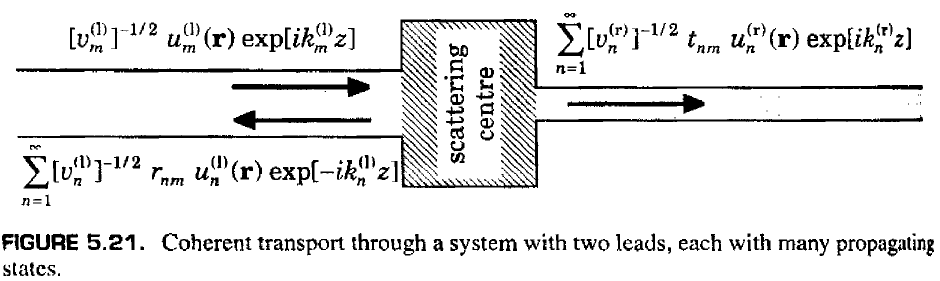 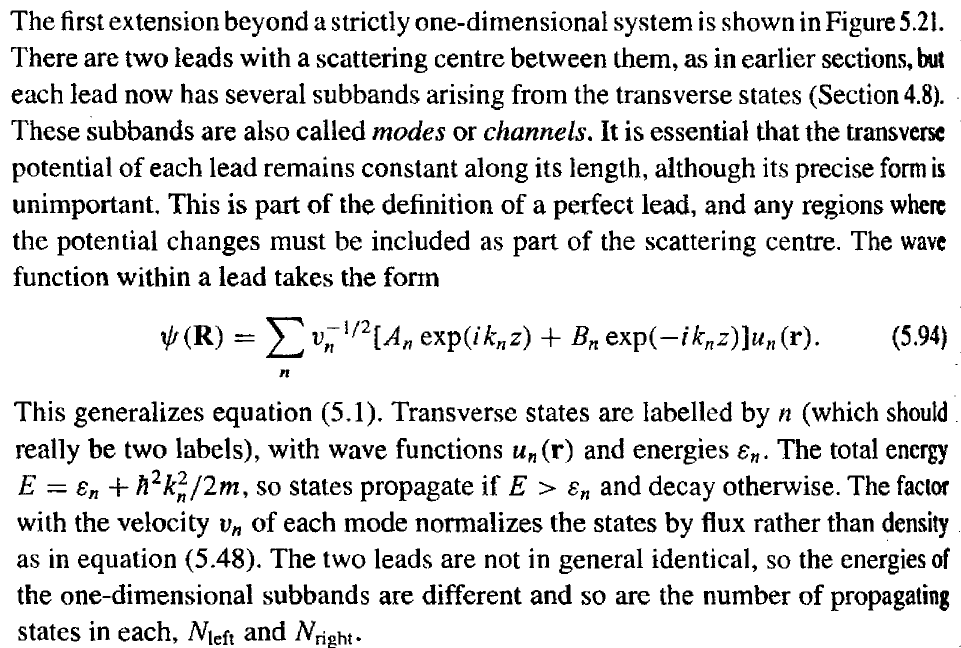 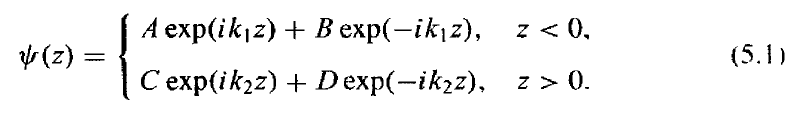 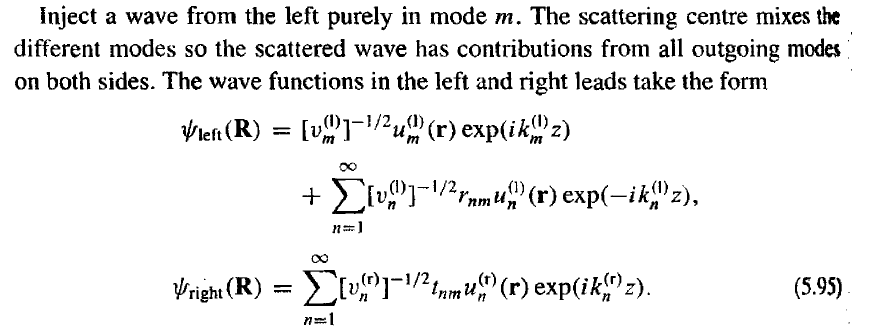 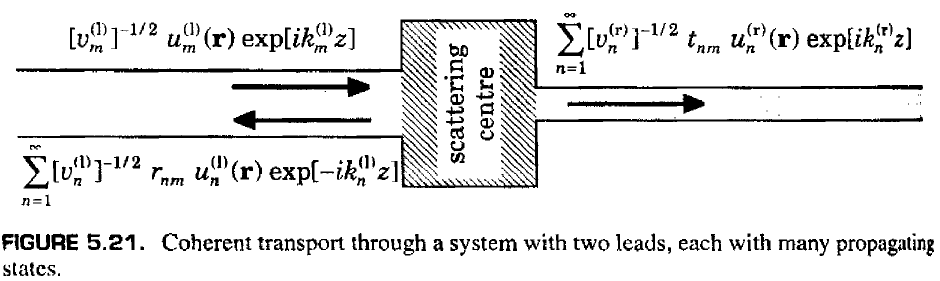 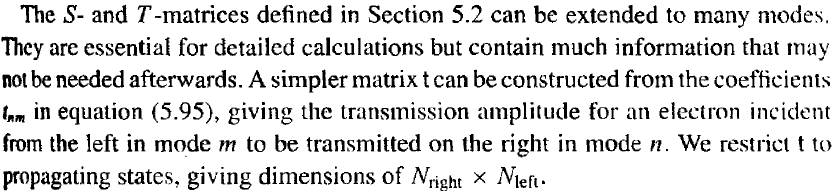 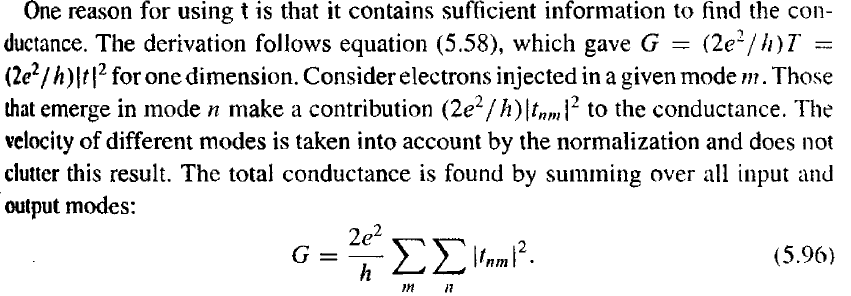 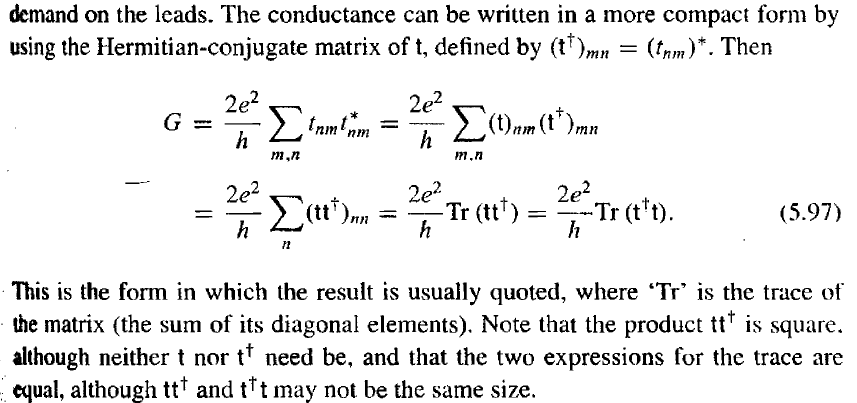 Mesoscopic conductance
A new interpretation for the resistance (or conductance) of a mesoscopic system
T
R
G=(2e2/h) T/R
Landauer Formula: conductance as transmission
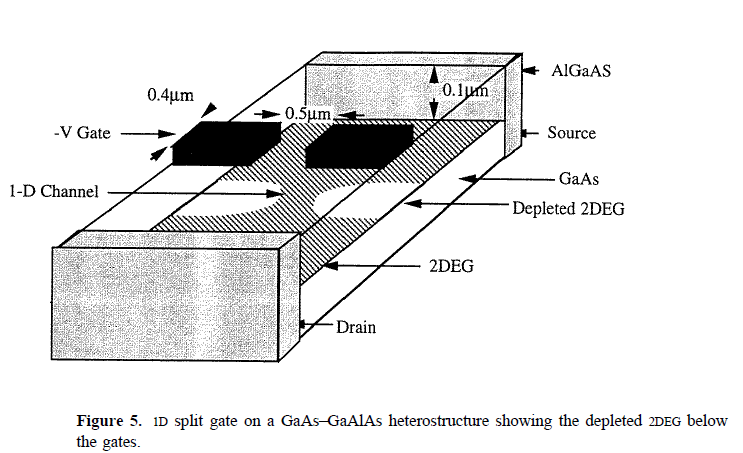 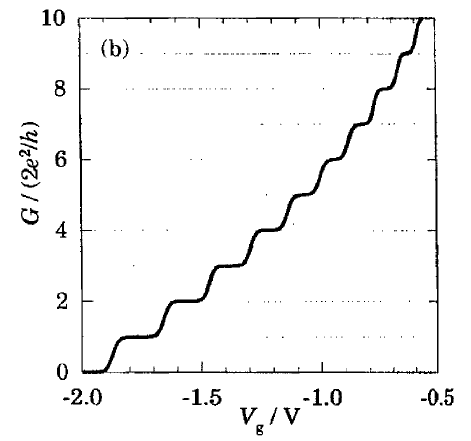 Quantum point contact for a 2DEG
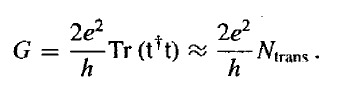 B) Landauer-Büttiker formula for multi-probe quantum transport (Systems with many leads)
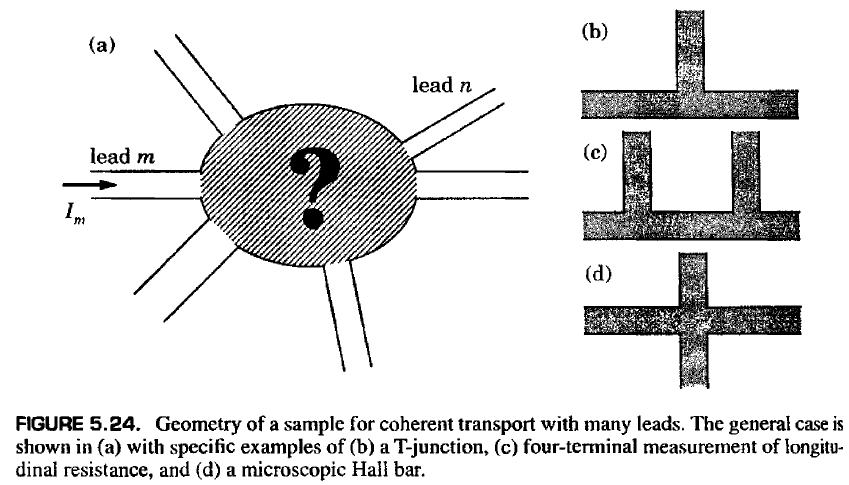 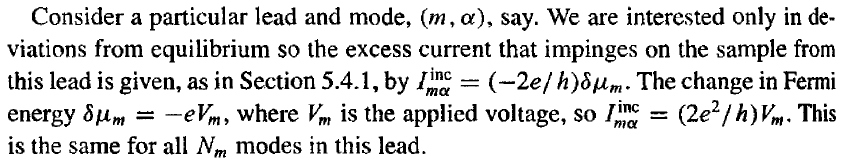 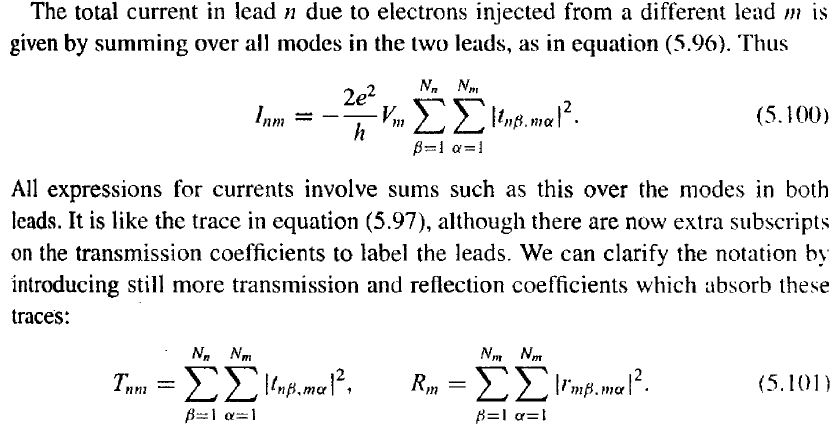 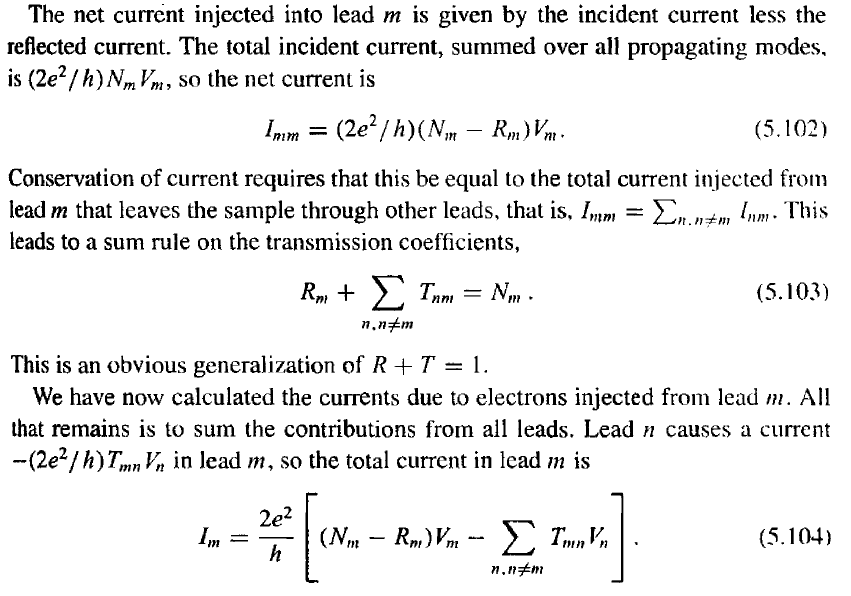 Landauer-Buttiker formula: replaces the Ohm law
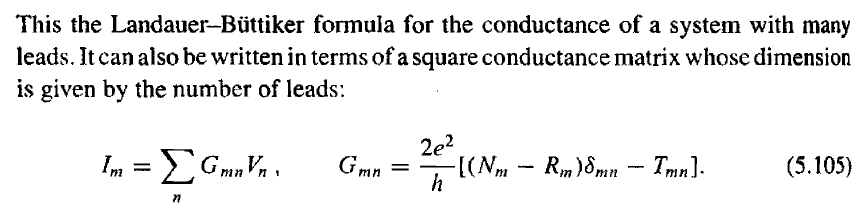 a) Two terminals system
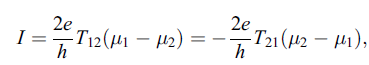 G: 2x2 matrix
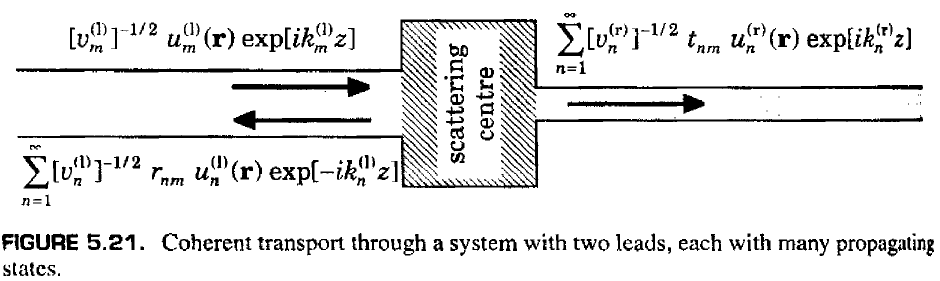 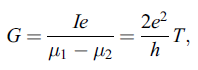 µ2
µ1
b) Three terminals system
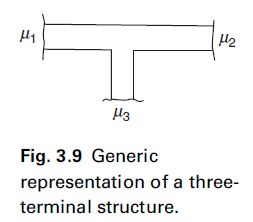 G: 3x3 matrix
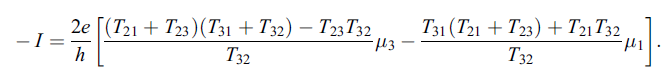 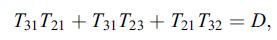 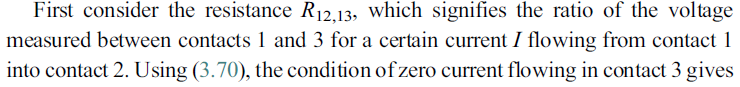 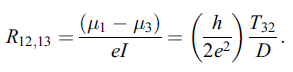 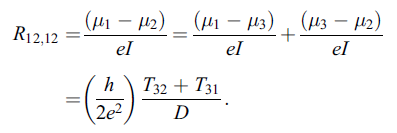 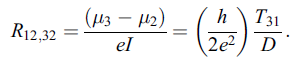 c) four terminals system
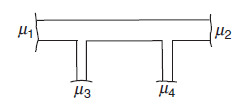 G: 4x4 matrix
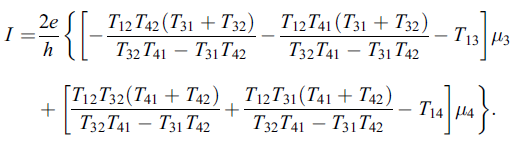 Some applications of the Landauer-Büttiker formula
1) Quantum point contact for a 2DEG
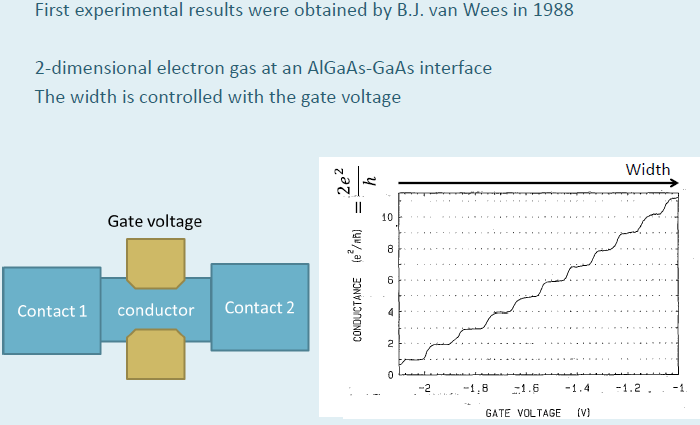 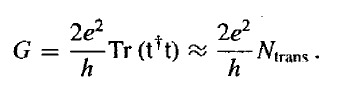 The gate voltage defines the width of the constriction (so the number of transmitted modes)
Quantum point contact for a 2DEG
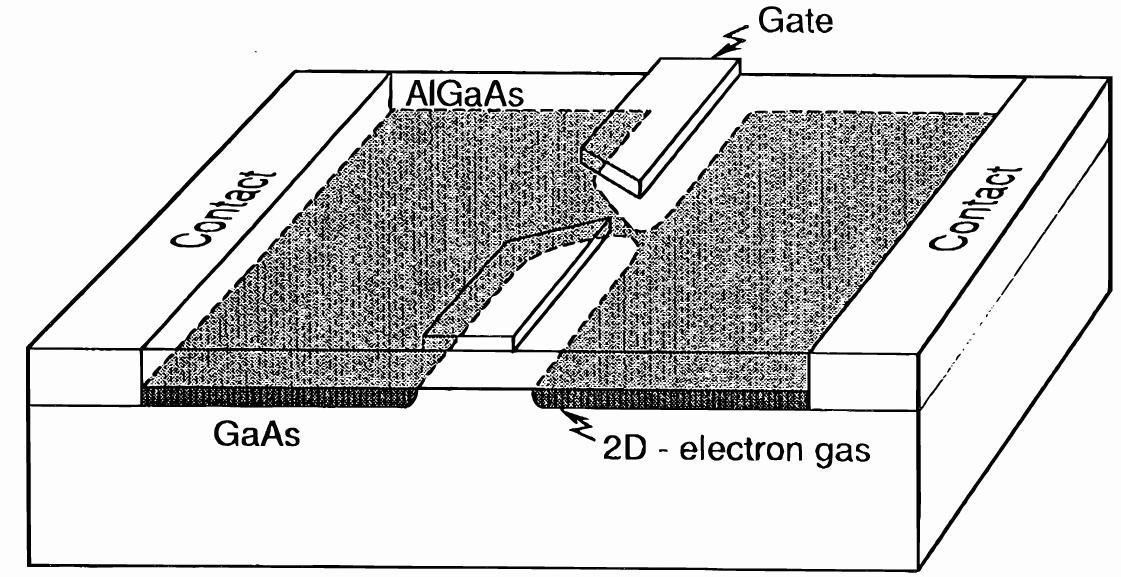 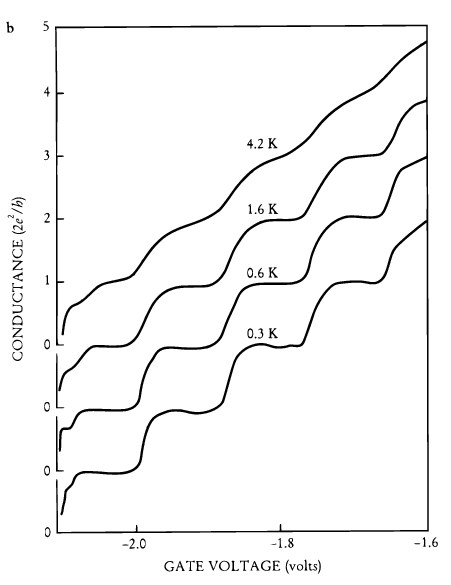 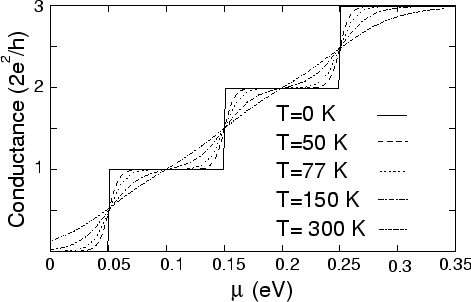 2) Electronic transport in single-molecule junctions
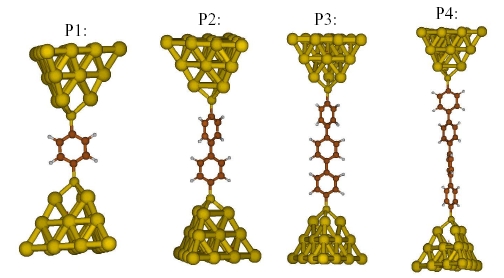 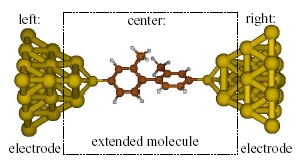 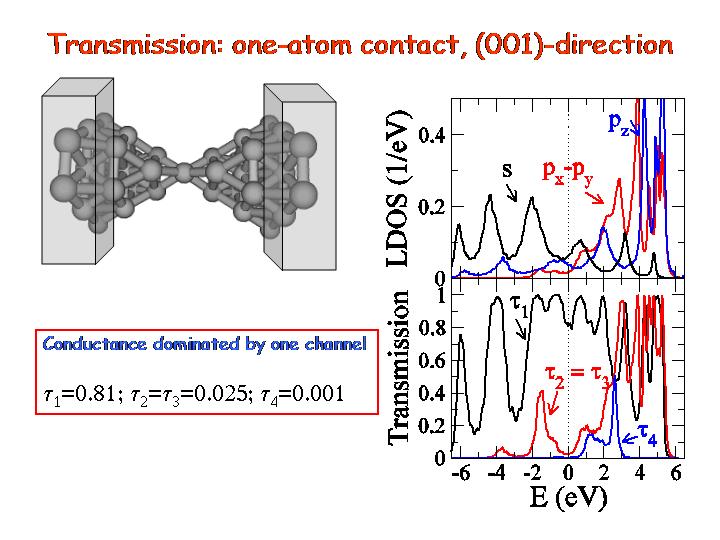 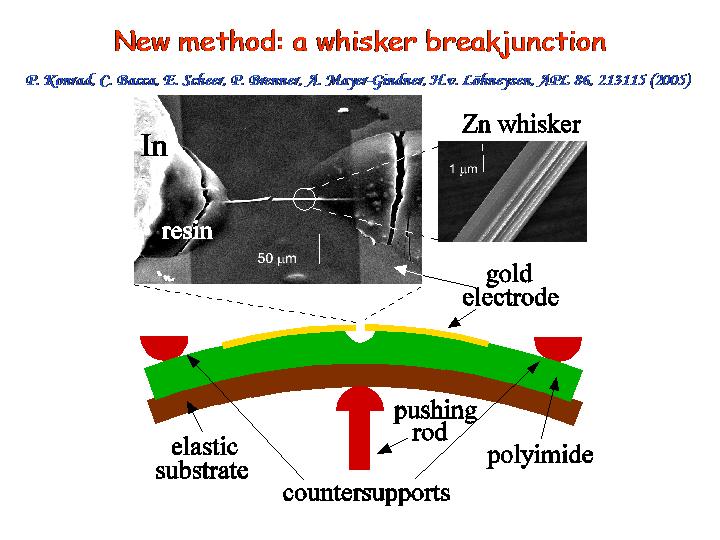 3) Longitudinal electronic transport in 2D graphene
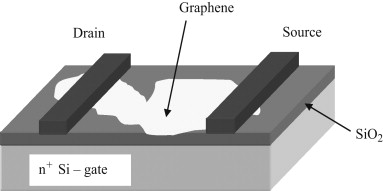 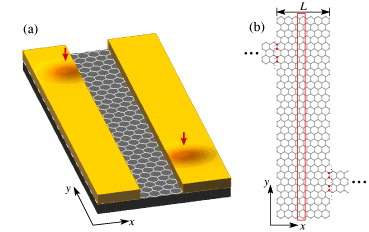 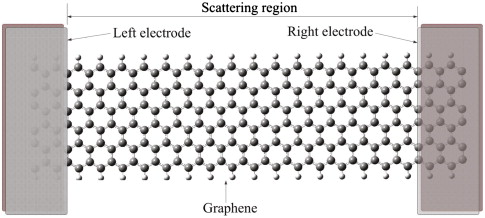 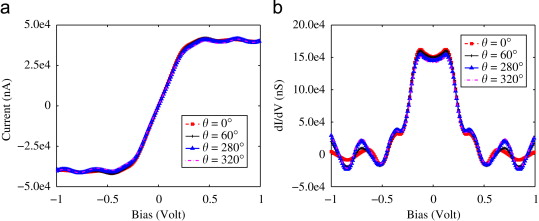 4) Longitudinal electronic transport in carbon nanotube
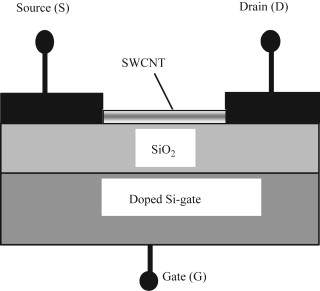 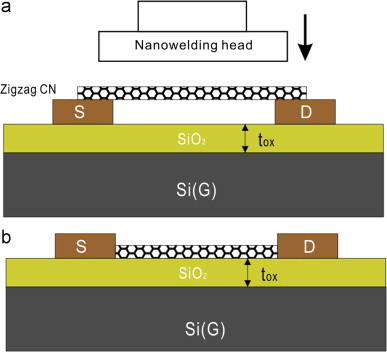 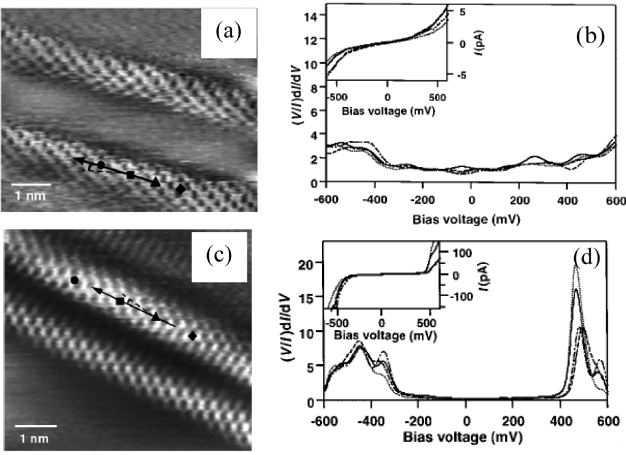 5) Electronic transport in nanoparticles and chains of nanoparticles
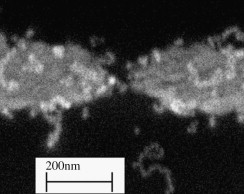 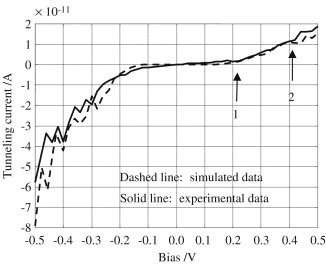 6) Multiterminal quantum point contacts
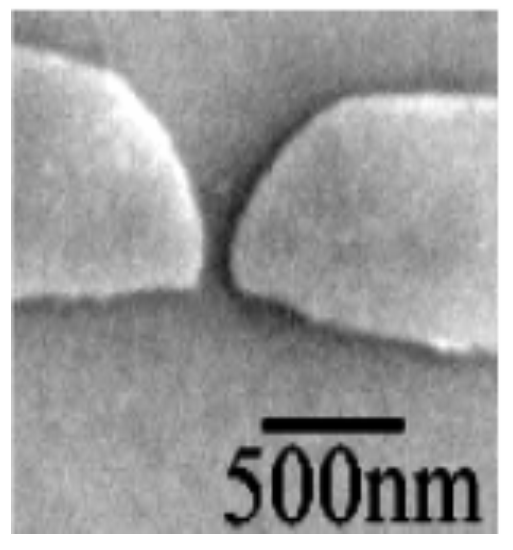 3-terminals QPC
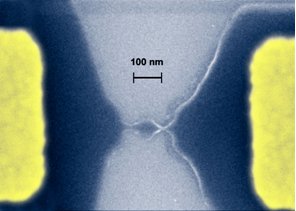 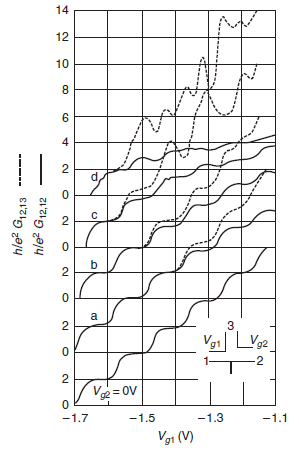 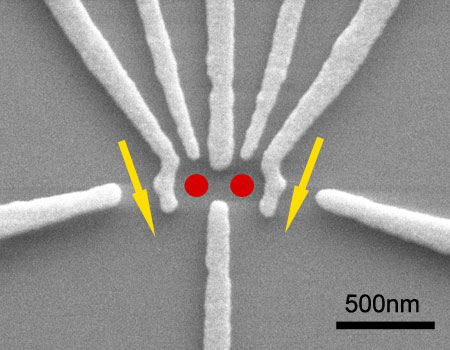